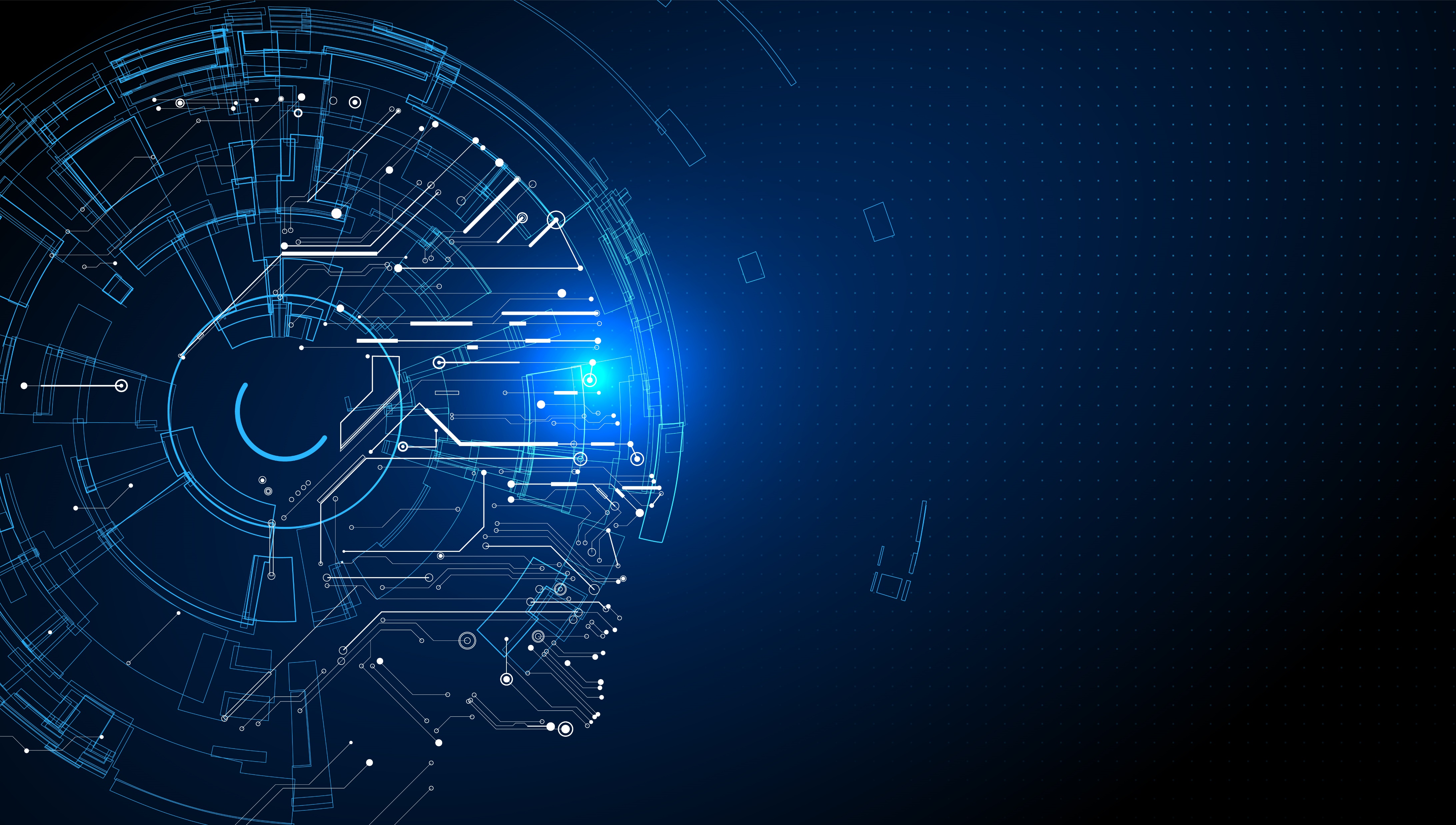 โครงการพัฒนาระบบการบูรณาการ
ฐานข้อมูลประชาชนและการบริการภาครัฐ
 (Linkage Center) เพื่อทดแทนระบบเดิม
ส่วนบูรณาการฐานข้อมูลกลางภาครัฐ 
สำนักบริหารการทะเบียน กรมการปกครอง
วัตถุประสงค์และเป้าหมาย
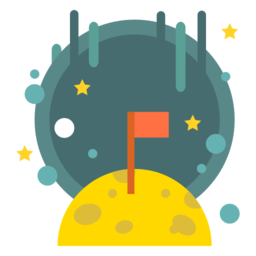 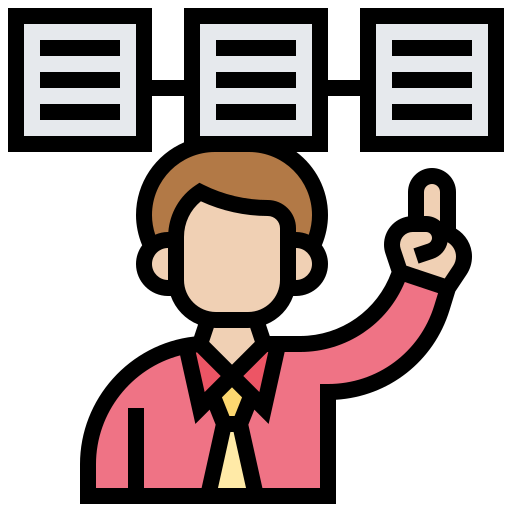 วัตถุประสงค์
1. สร้างระบบรองรับการบูรณาการ ตามแนวทางของคณะกรรมการบูรณาการฐานข้อมูลประชาชนและการบริการภาครัฐ
2. สร้างระบบให้สามารถรองรับการแลกเปลี่ยนข้อมูลตามแนวทางการเชื่อมโยงฐานข้อมูลประชาชนแบบใหม่ (Population Information Linkage Center) ได้อย่างมีประสิทธิภาพ3. ให้หน่วยงานส่วนราชการอื่น ๆ สามารถเชื่อมโยงข้อมูลได้หลากหลายมากขึ้น
เป้าหมาย
1. ส่วนราชการที่อยู่ในแผนงานบูรณาการ สามารถใช้งานระบบใหม่ได้ครบทุกหน่วยงาน
2. ประชาชนได้รับการบริการที่ดี มีประสิทธิภาพ สะดวก รวดเร็ว และทันสมัย ตอบสนองปัญหาความต้องการของประชาชนได้อย่างตรงตามเป้าประสงค์
3. ทดแทนระบบการบูรณาการฐานข้อมูลประชาชนและการบริการภาครัฐเดิม ที่มีการใช้งานครบ 6 ปี
กลุ่มเป้าหมาย/ผู้ได้รับประโยชน์
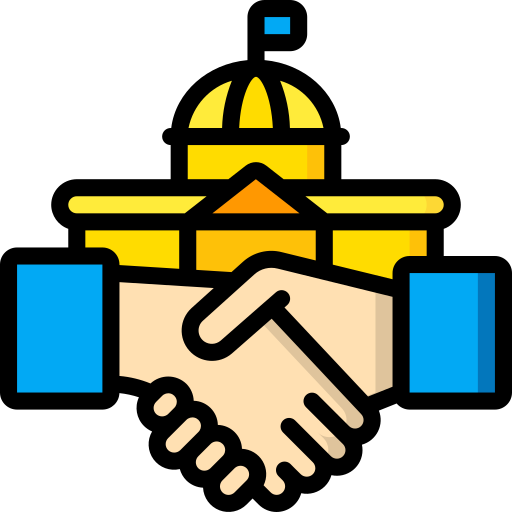 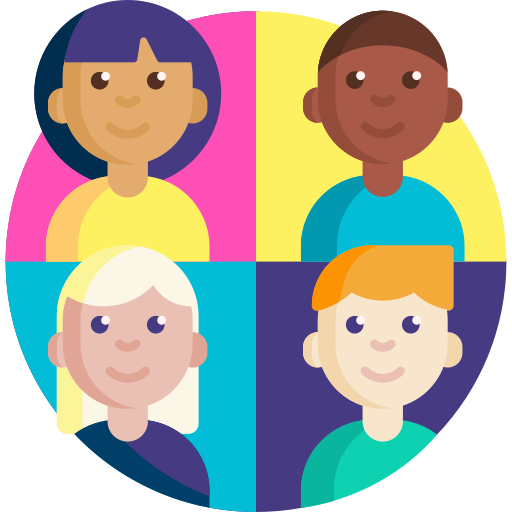 ประชาชนได้รับการบริการที่ดี 
มีประสิทธิภาพ สะดวก รวดเร็ว และทันสมัย
ส่วนราชการเชื่อมโยงข้อมูล
ได้หลากหลายมากขึ้น
การเชื่อมโยงเครือข่ายภายในและภายนอกหน่วยงาน
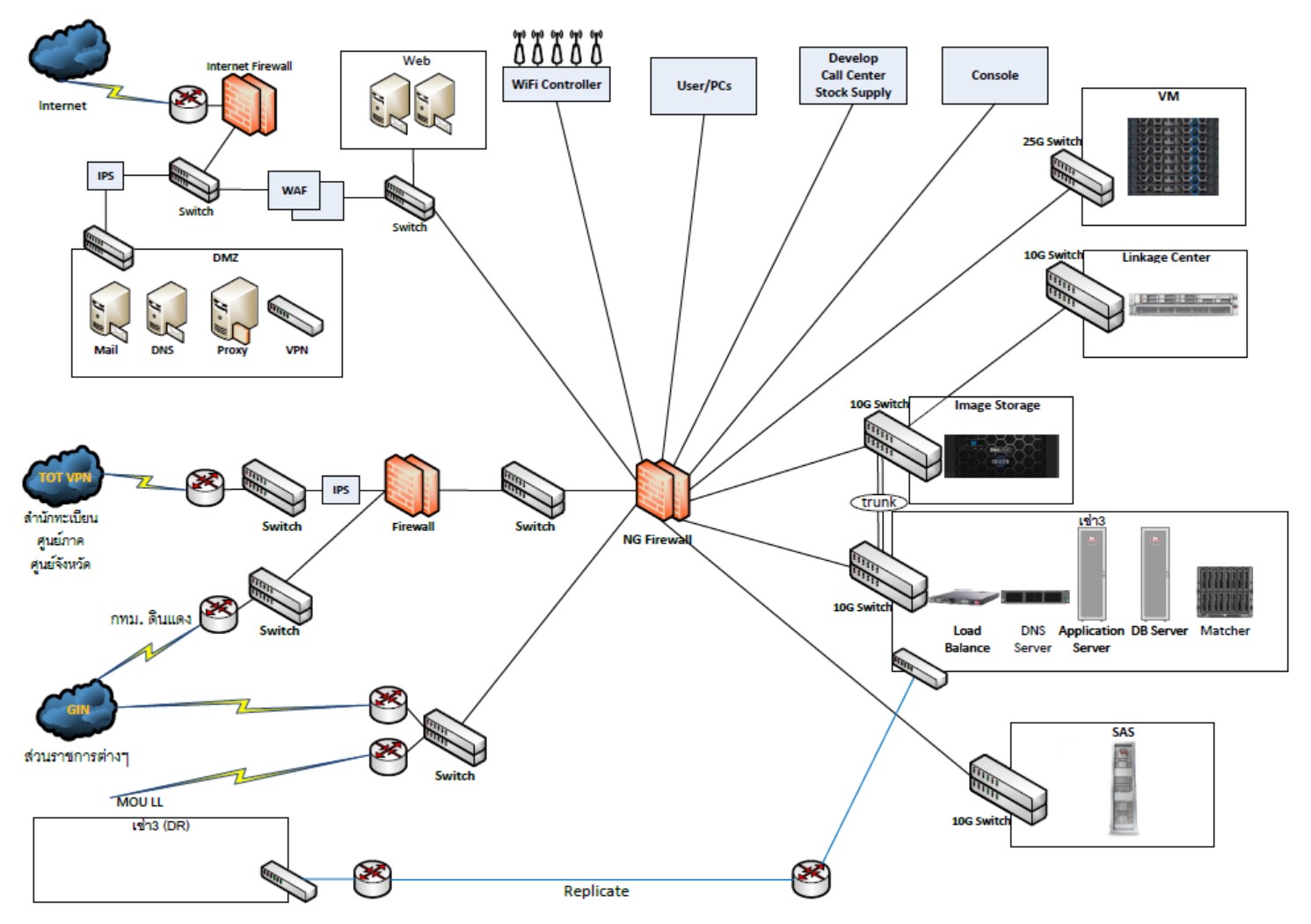 Linkage Center ที่ใช้บริการ
1. หน่วยงานที่ลงทะเบียนใช้งานในระบบทั้งหมด จำนวน 2,536 หน่วยงาน 
2. ผู้ใช้งานในระบบทั้งหมด จำนวน 240,211 ราย
3. ปัจจุบันมีหน่วยงานภาครัฐได้เชื่อมโยงฐานข้อมูลประชาชนและพัฒนาเซอร์วิสพร้อมให้บริการ เพื่อให้หน่วยงานราชการอื่นใช้ฐานข้อมูลประชาชนผ่านระบบ Linkage Management จำนวน 229 บริการ 75 หน่วยงาน
หน่วยงานที่ใช้บริการ
ปริมาณการใช้งานของโครงการ
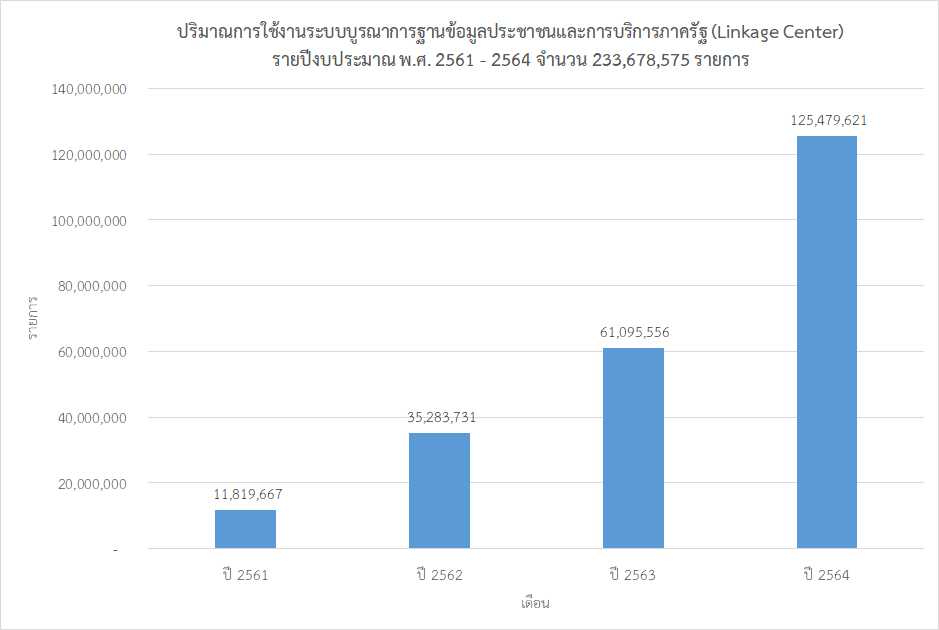 ระบบ Linkage Center ใหม่
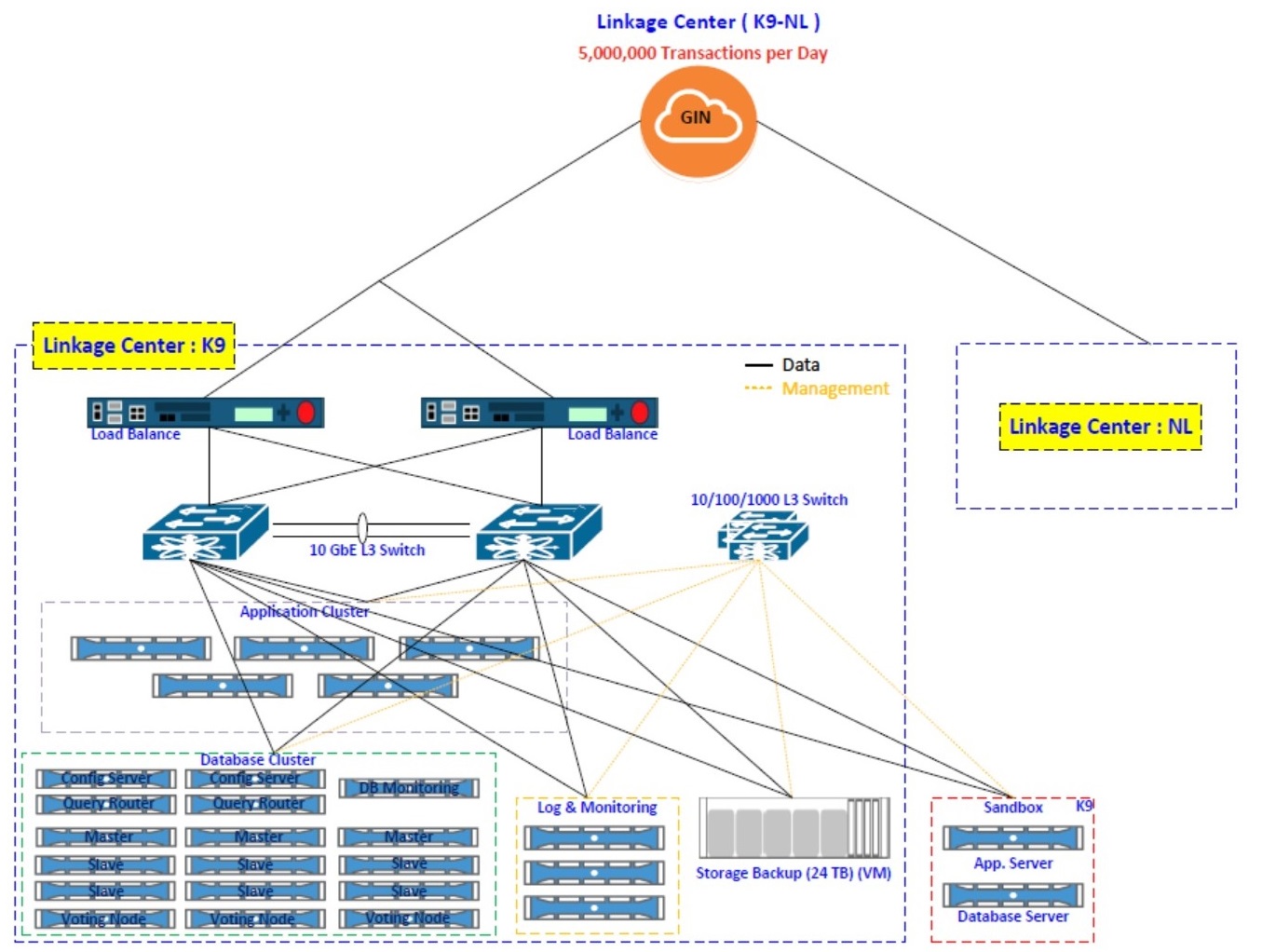 งบประมาณ
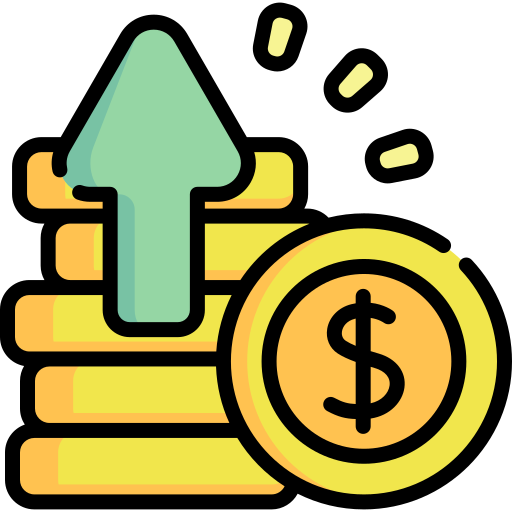 งบประมาณเดิม ตามสัญญาจ้างที่ 11/2560 วงเงิน 118,844,000 บาท
งบประมาณ พ.ศ. 2566  วงเงินรวมทั้งสิ้น 86,002,000 บาท
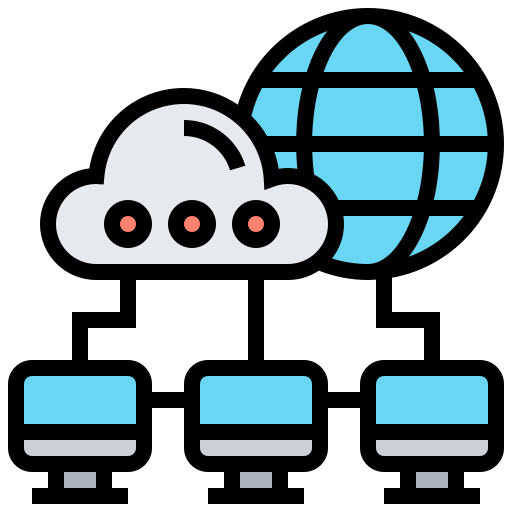 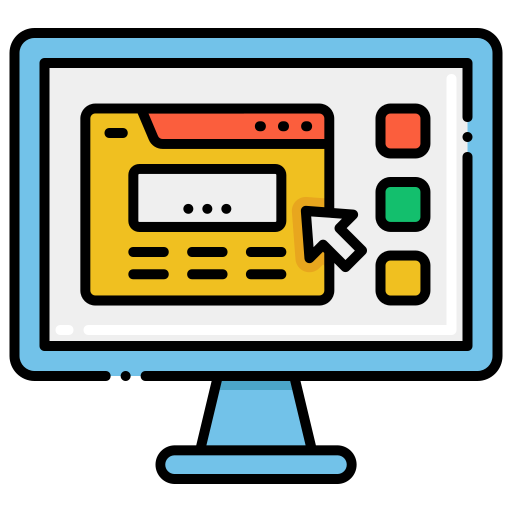 พร้อมอุปกรณ์และโปรแกรมสำเร็จรูป 
82,104,000 บาท
ค่าติดตั้งระบบและเครือข่าย
3,898,000 บาท
รายละเอียดราคา
แผนการดำเนินงานโครงการ
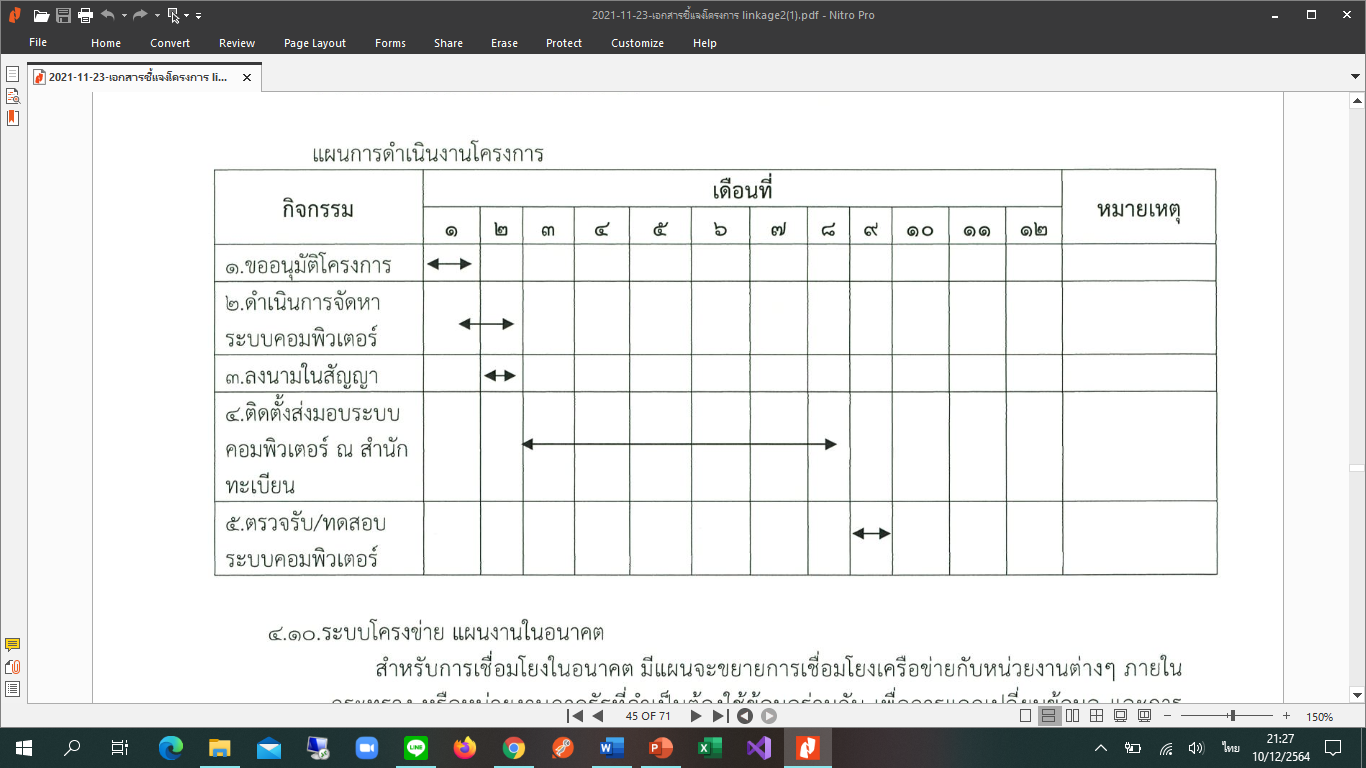 ประโยชน์ที่คาดว่าจะได้รับ
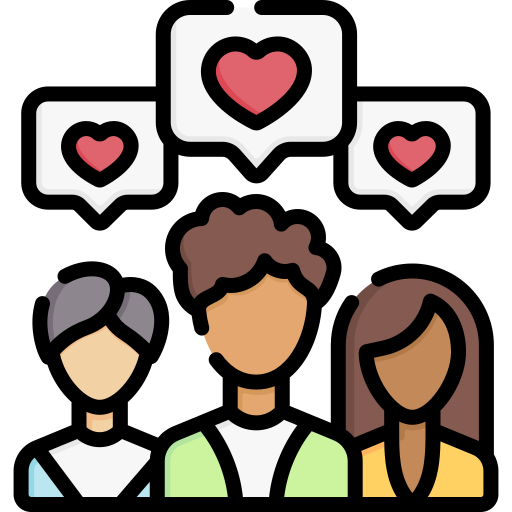 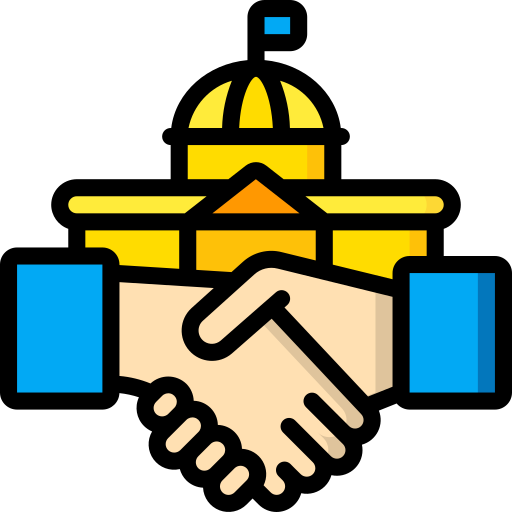 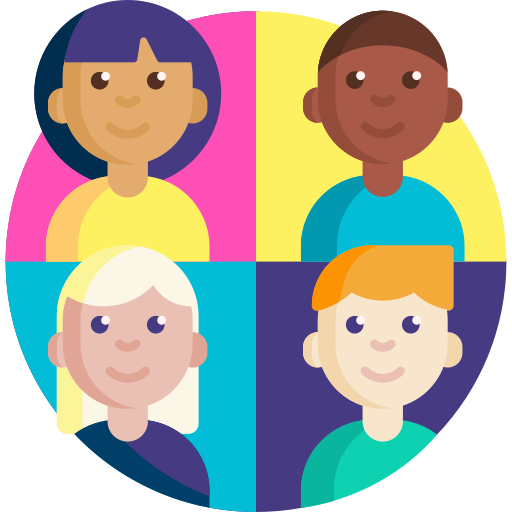 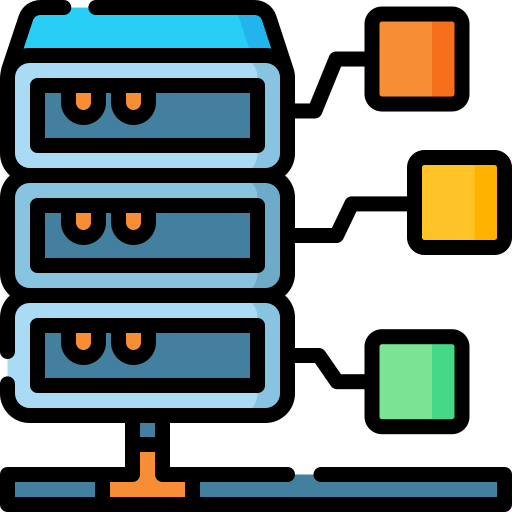 ประชาชนได้รับการช่วยเหลือจากรัฐ 
ด้วยความยุติธรรม
จากข้อมูลที่ถูกต้อง ครบถ้วน
ประชาชนขอรับบริการจากส่วนราชการที่เชื่อมโยงข้อมูลกับกรมการปกครอง ได้ทุกที่ ทุกบริการ
ส่วนราชการได้สร้างฐานข้อมูลตามแนวทางของคณะกรรมการ 
เพื่อช่วยเหลือประชาชน
รัฐ ได้สร้างระบบใหม่ที่ตอบสนองปัญหาความต้องการของประชาชน
อย่างแท้จริง
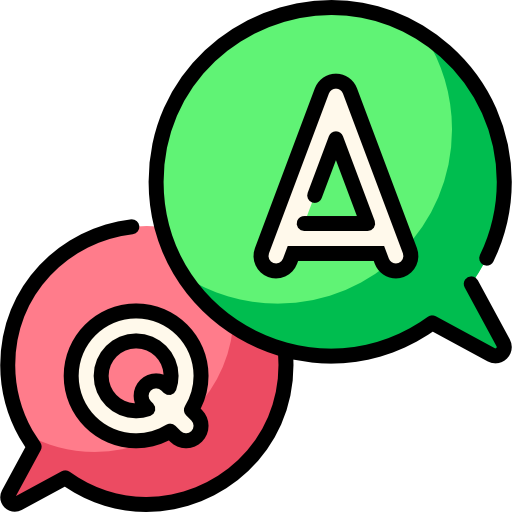